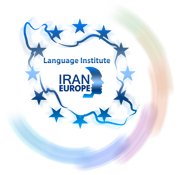 Evolve 5A4.4
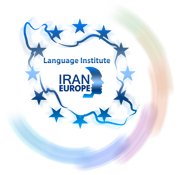 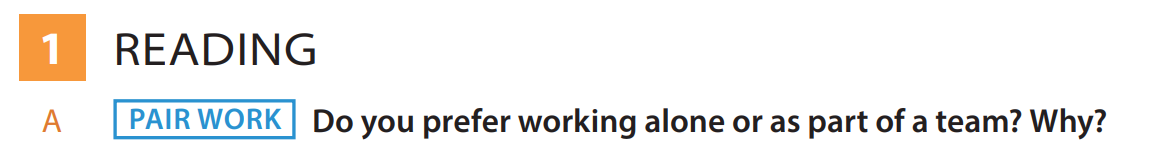 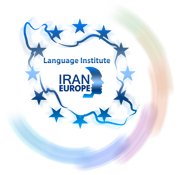 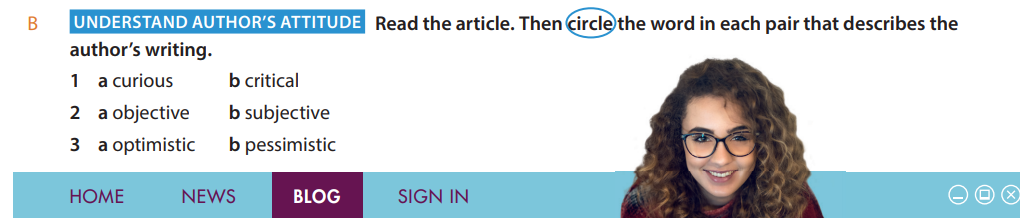 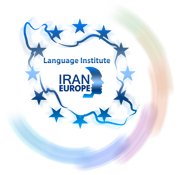 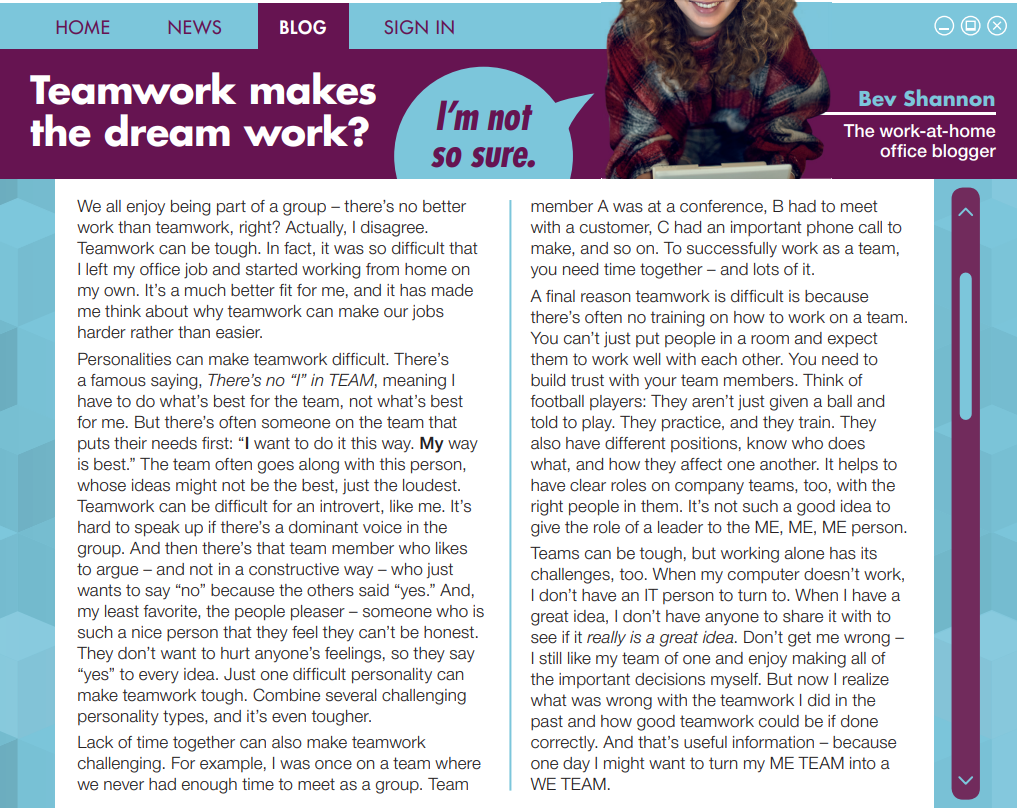 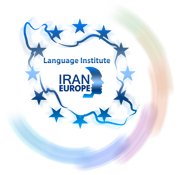 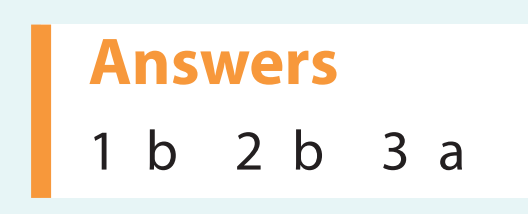 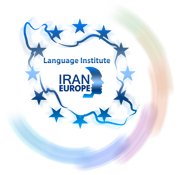 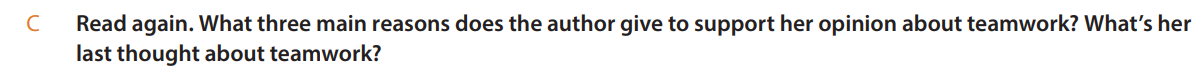 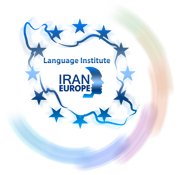 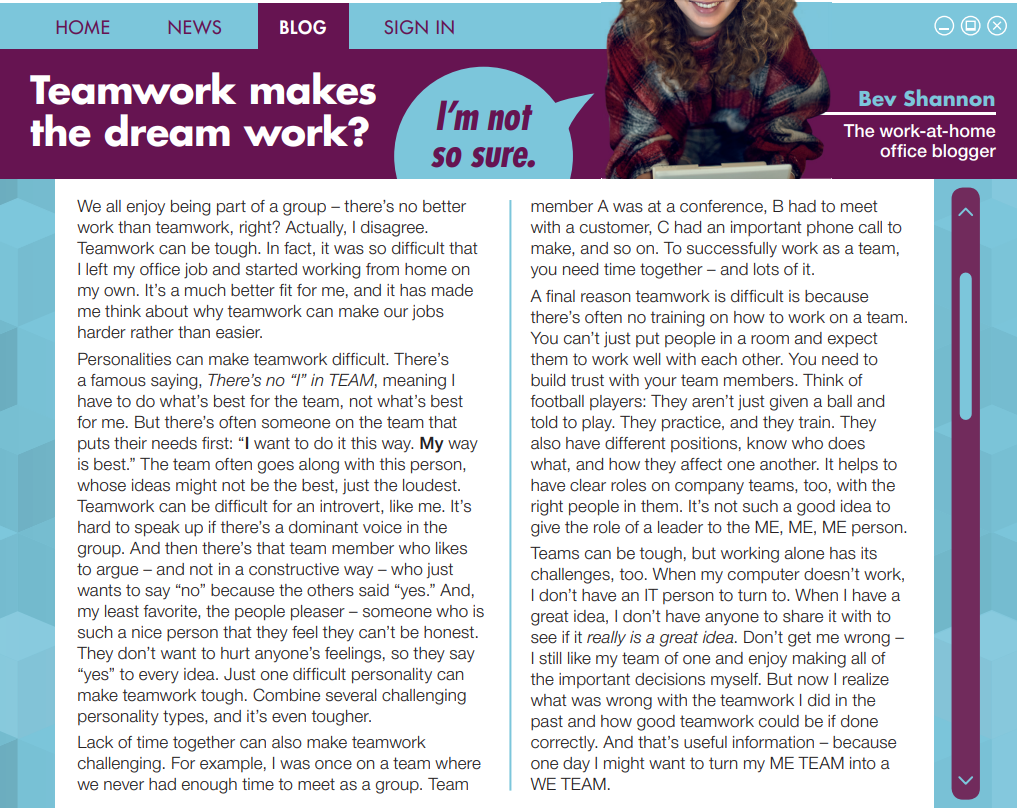 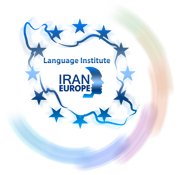 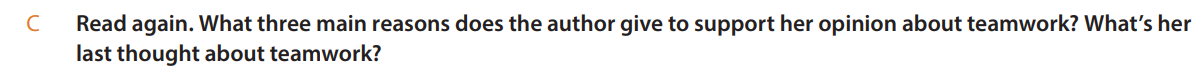 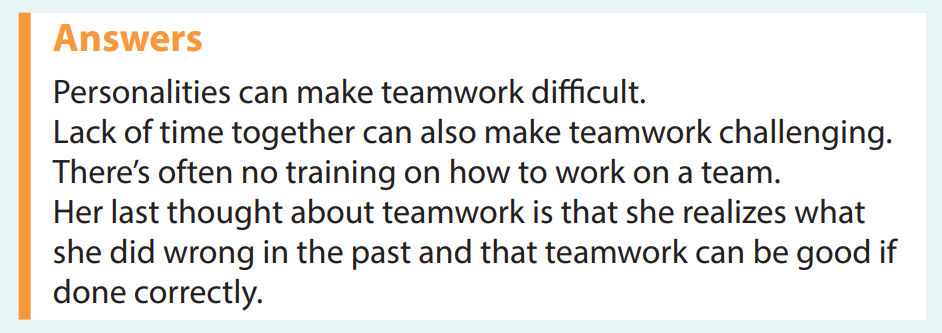 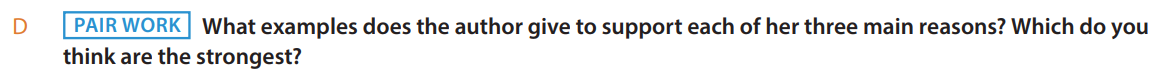 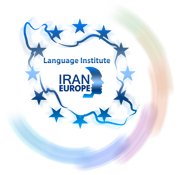 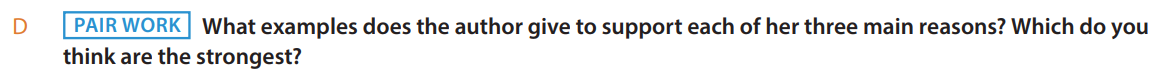 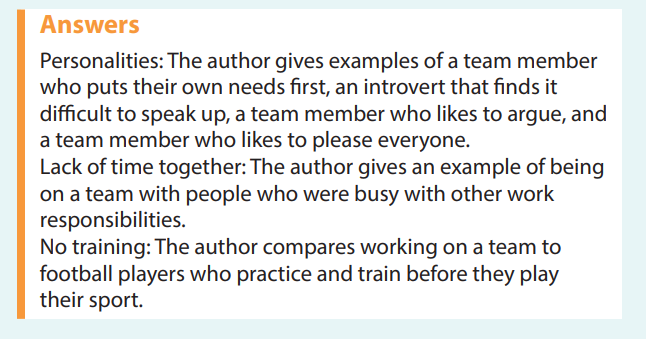 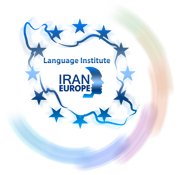 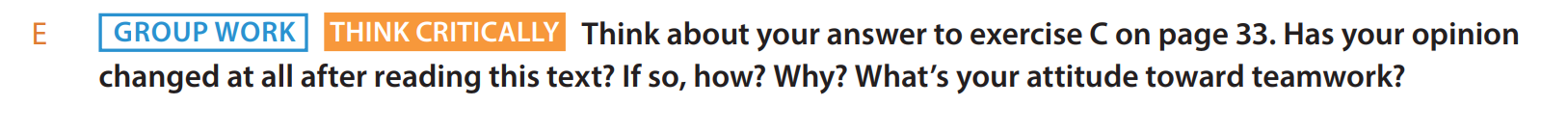 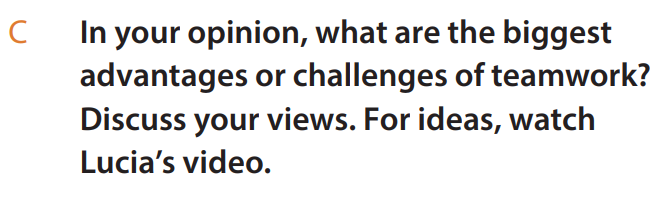 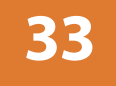 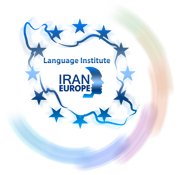 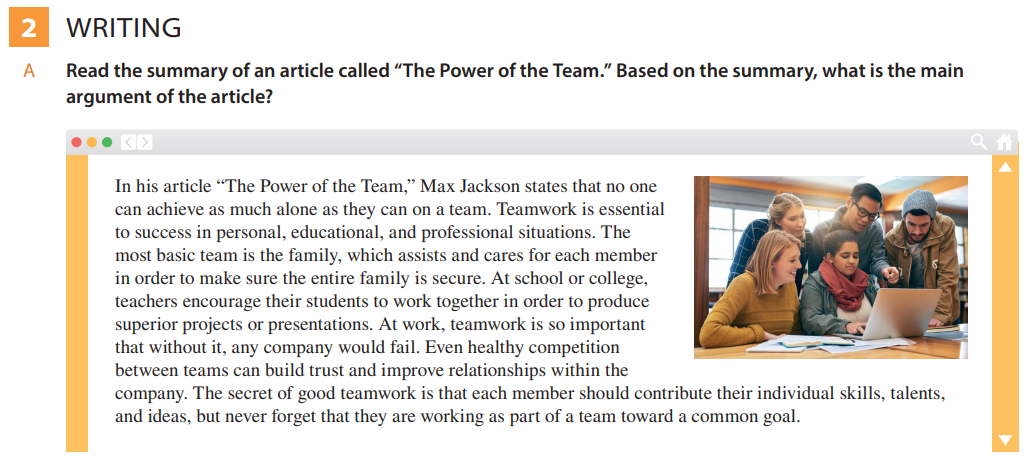 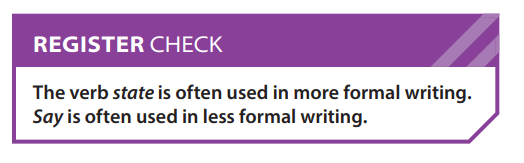 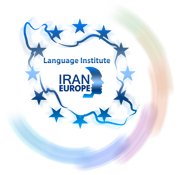 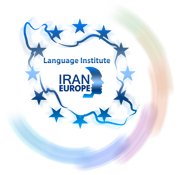 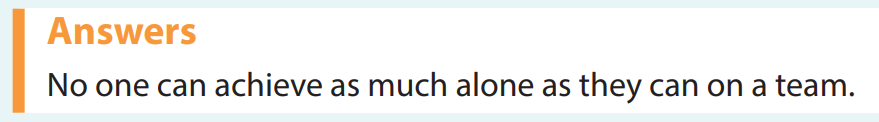 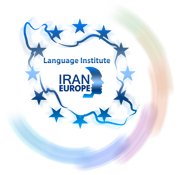 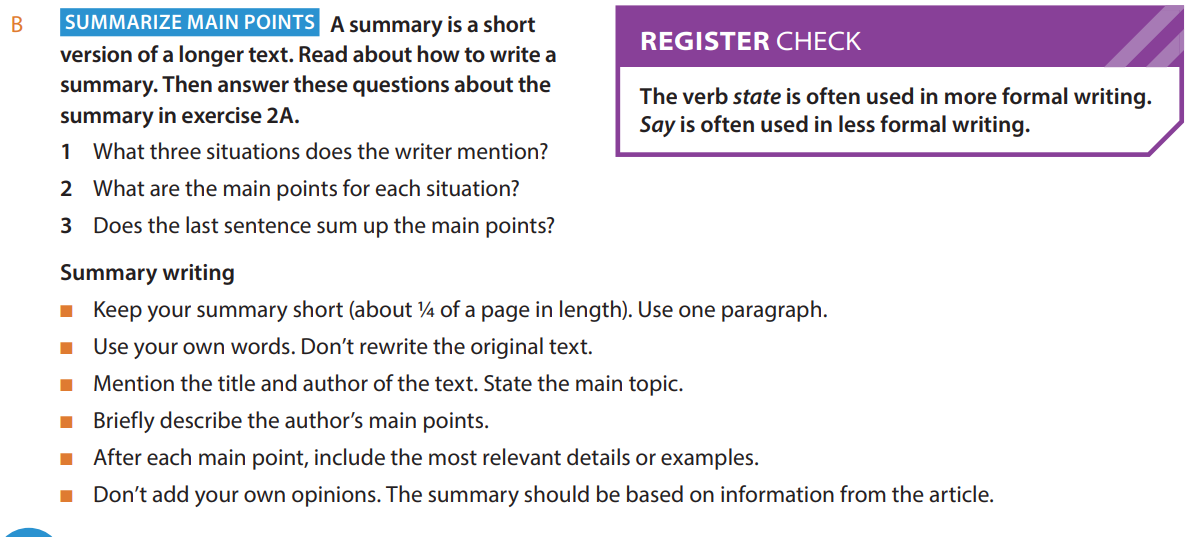 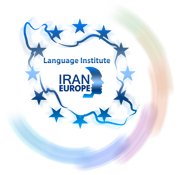 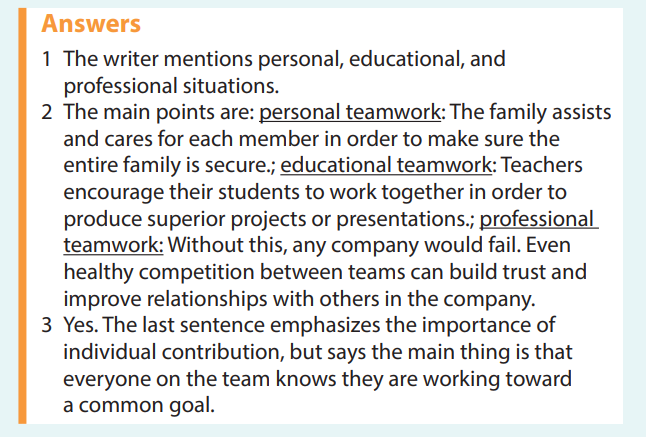 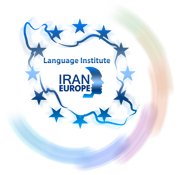 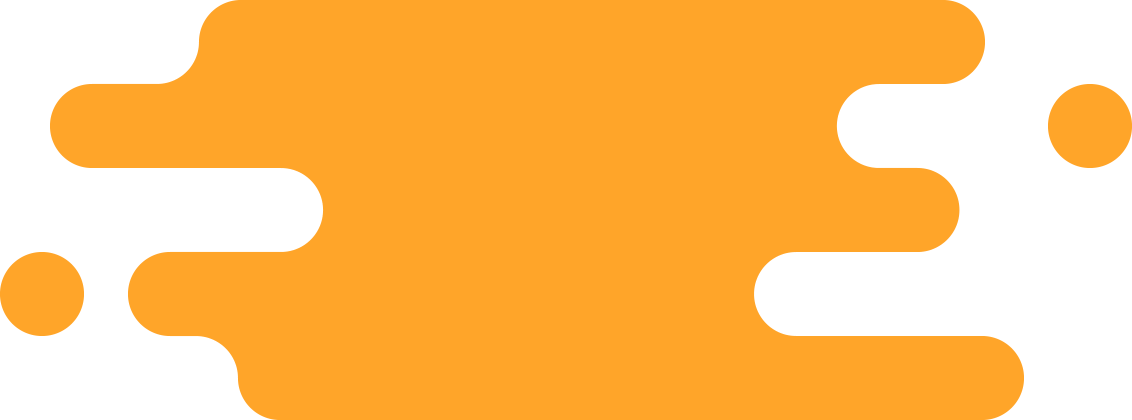 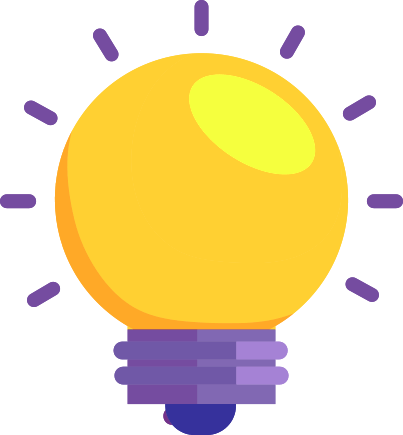 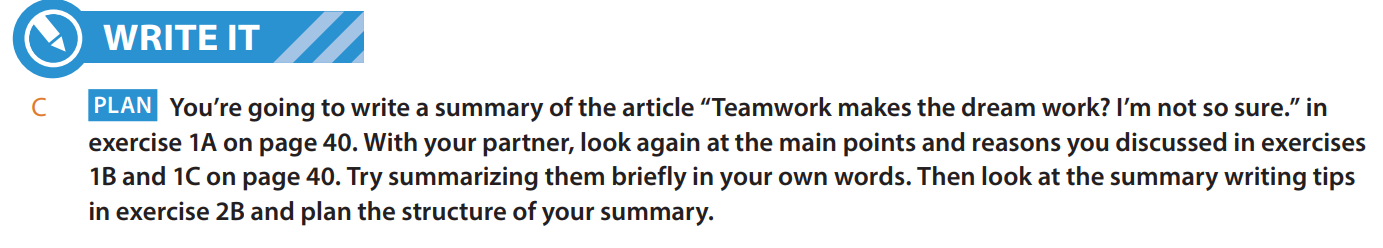 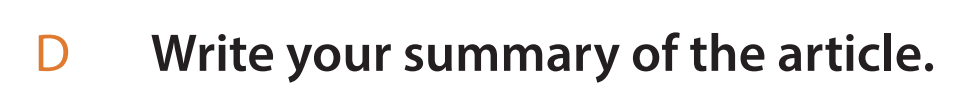 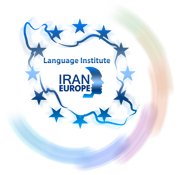 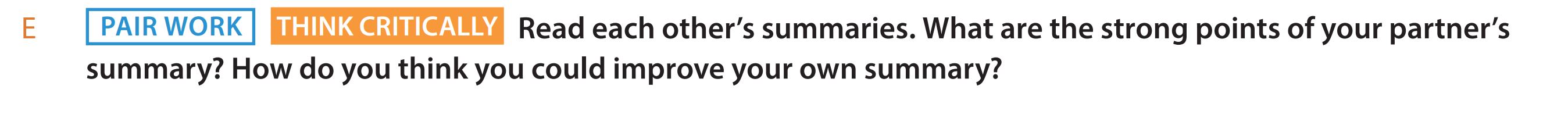 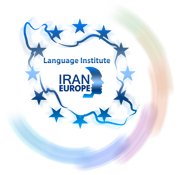 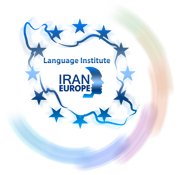